Transportation of the past
Animals were the first means of transport
The elephant was used in Asia
Canoes, puddle boats and sailboats were used in the past to transport people and goods
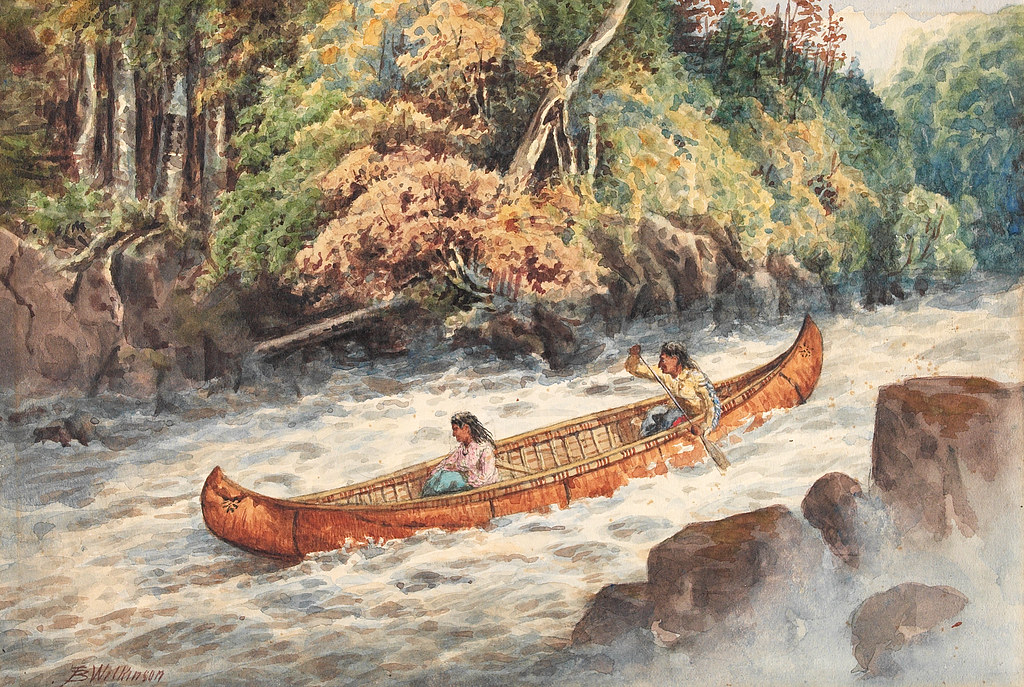 Αυτή η φωτογραφία από Άγνωστος συντάκτης με άδεια χρήσης CC BY
Horse and carriage
A omnibus was a horse bus
The balloon
The steam train: They burnt coal to produce steam
Transportation in the present
LAND TRANSPORTATION
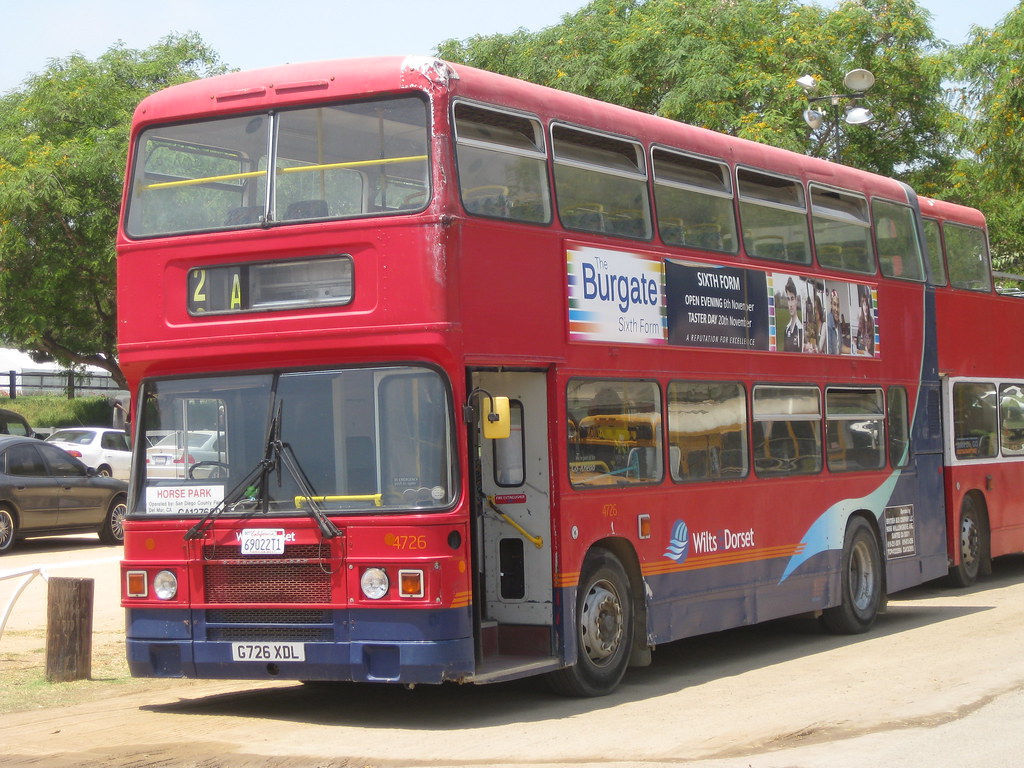 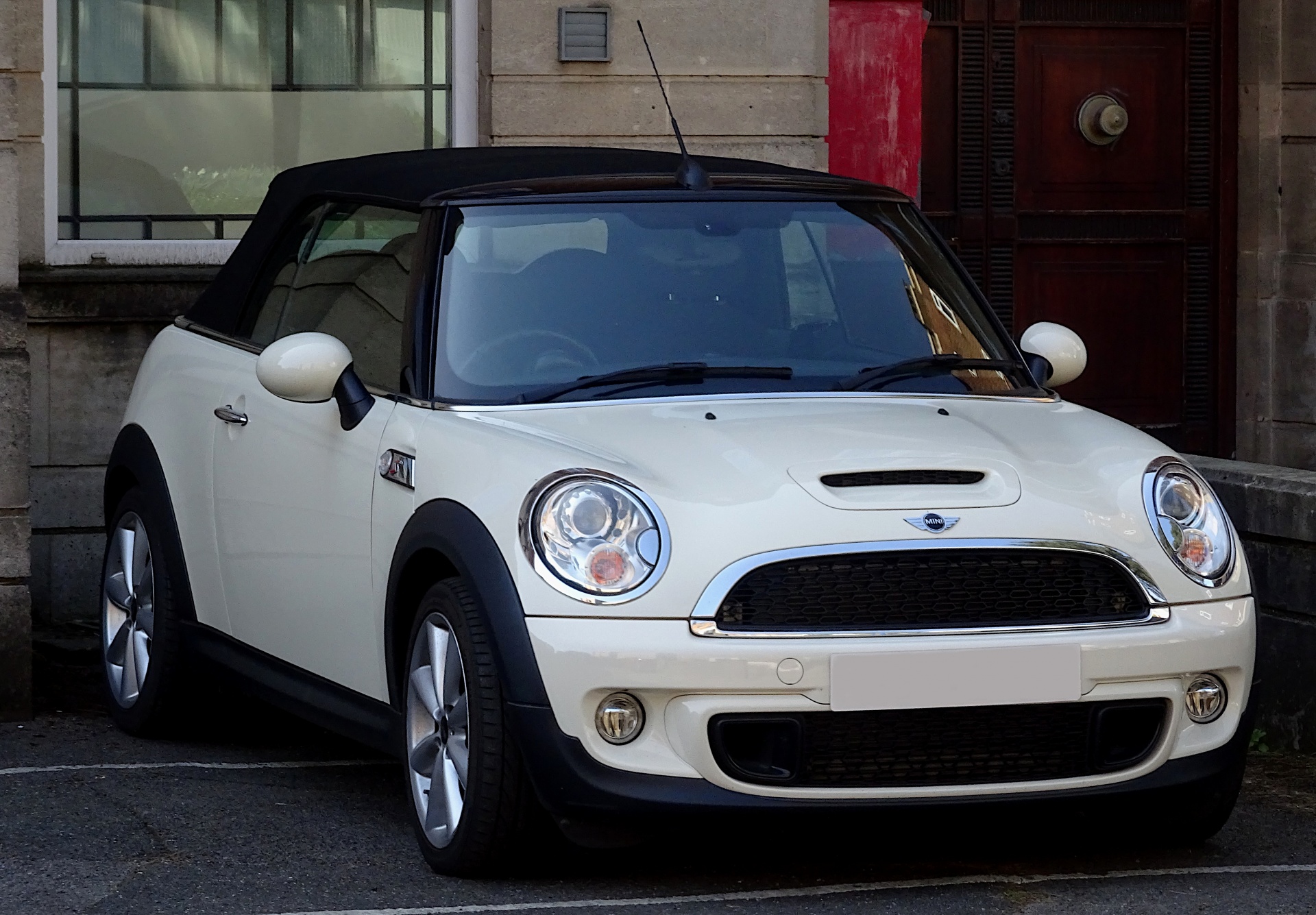 RAIL TRANSPORTATION
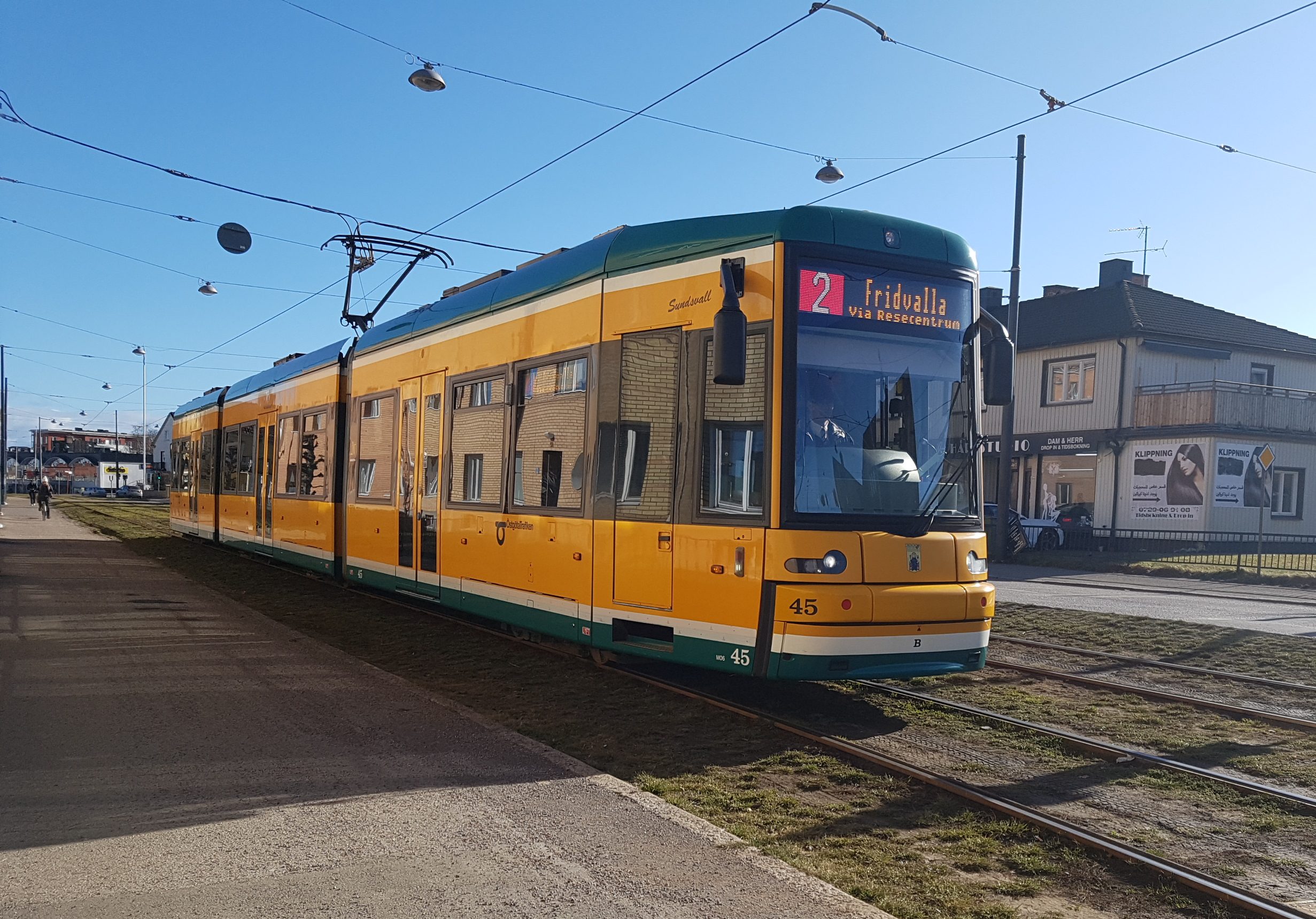 Αυτή η φωτογραφία από Άγνωστος συντάκτης με άδεια χρήσης CC BY
WATER TRANSPORTATION
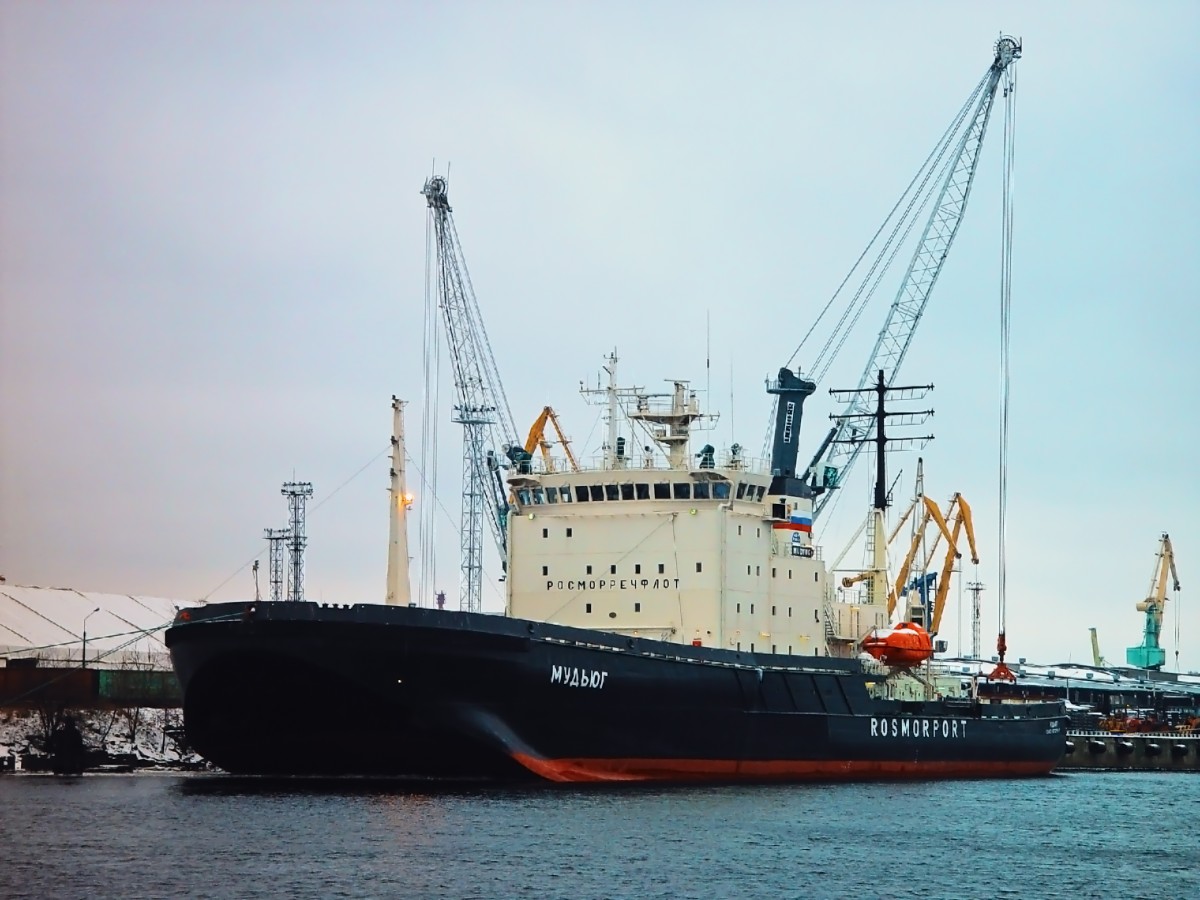 AIR TRANSPORTATION
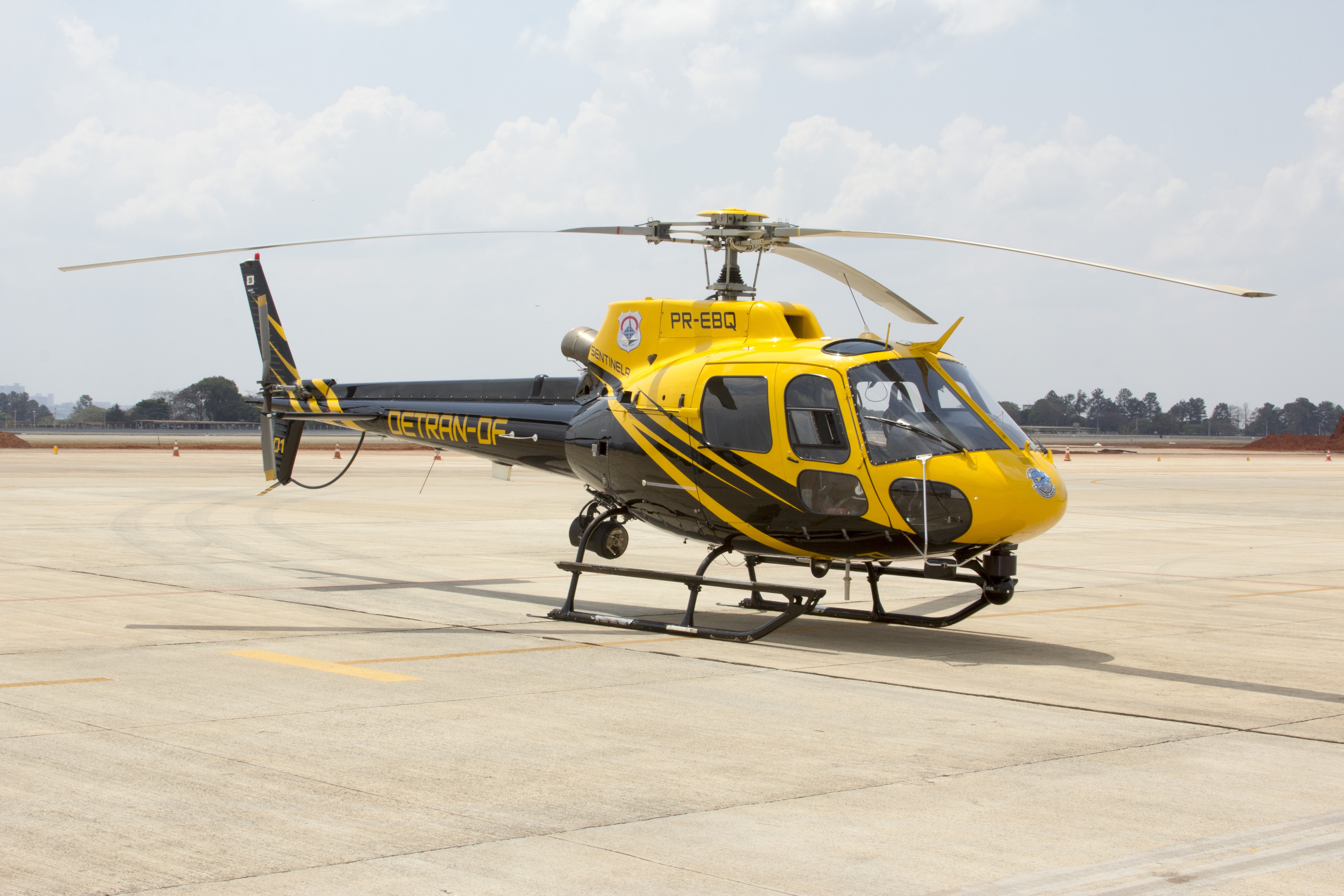 Writing: groups of 4
Student 1: write a paragraph (10-12 lines) about the old means of transport. How did people use to travel in the past? What were some means of transport and how did they use them? What were some advantages (good points) and some disadvantages (bad points) of them?
Student 2: write a paragraph about the present means of transport. What are they and how do we use them? What are some advantages and disadvantages of the modern means of transportation.
Student 3: write a paragraph about your favourite means of transport of the past. Why do you like it? Write some advantages and disadvantages
Student 4: write a paragraph about your favourite means of transport of the present. How often do you use it? Where do you go?Why do you like it? Write some advantages and disadvantages